Bài:   Ôn tập giữa học kì 2 (Tiết 3 + 4)
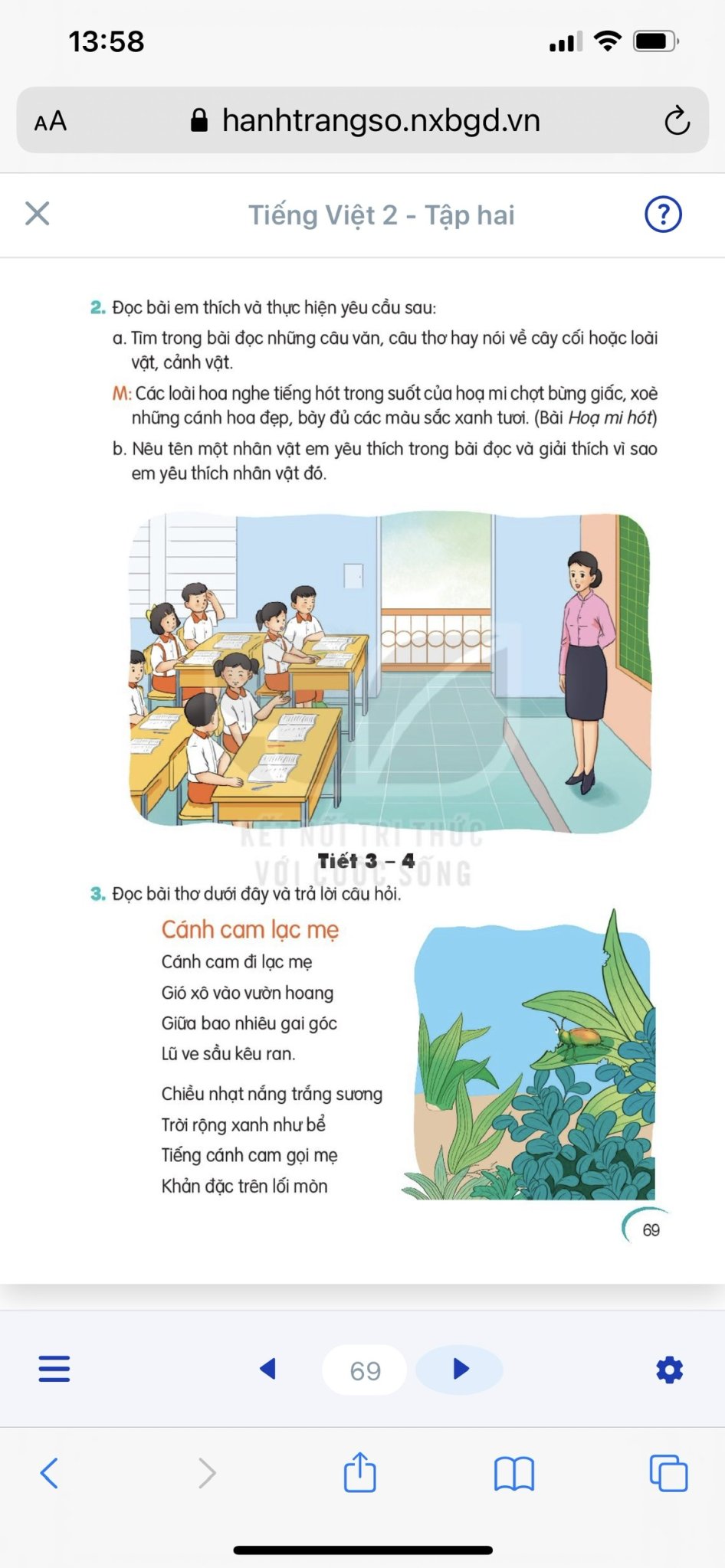 3. Đọc bài thơ dưới đây và trả lời câu hỏi:
Cánh cam lạc mẹ
Cánh cam đi lạc mẹ
Gió xô vào bờ hoang
Giữa bao nhiêu gai góc
Lũ ve sầu kêu ran.

Chiều nhạt nắng trắng sương
Trời rộng xanh như bể 
Tiếng cánh cam gọi mẹ
Khản đặc trên lối mòn.
Bọ dừa dừng nấu cơm
Cào cào ngưng giã gạo
Xén tóc thôi cắt áo
Đều bảo nhau đi tìm.

Khu vườn hoang lặng im
Bỗng râm ran khắp lối 
Có điều ai cũng nói
Cánh cam về nhà tôi.
                (Ngân Vịnh)
Bài:   Ôn tập giữa học kì 2 (Tiết 3 + 4)
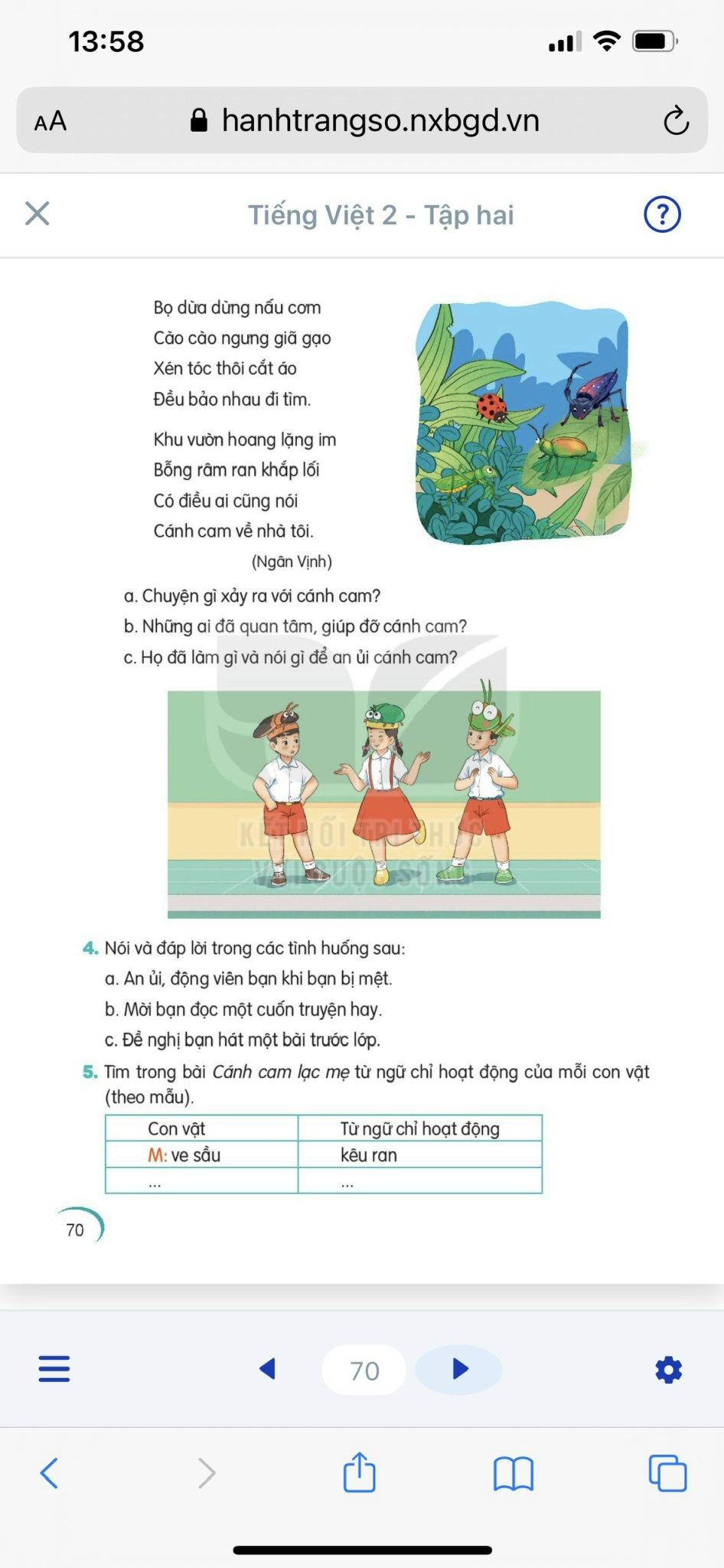 a. Chuyện gì đã xảy ra với cánh cam?
Cánh cam bị lạc mẹ, bị gió xô vào vườn hoang đầy gai góc.
Cánh cam đi lạc mẹ
Gió xô vào bờ hoang
Giữa bao nhiêu gai góc
Lũ ve sầu kêu ran.
b. Những ai đã quan tâm, giúp đỡ cánh cam?
Bọ dừa, cào cào, xén tóc đã quan tâm và giúp đỡ cánh cam.
c. Họ đã làm gì và nói gì để an ủi cánh cam?
Bọ dừa dừng nấu cơm
Cào cào ngưng giã gạo
Xén tóc thôi cắt áo
Đều bảo nhau đi tìm.
Bài:   Ôn tập giữa học kì 2 (Tiết 3 + 4)
c. Họ đã làm gì và nói gì để an ủi cánh cam?
Mọi người đều dừng công việc của mình để đi tìm cánh cam và mời cánh cam về nhà mình.
Bọ dừa dừng nấu cơm
Cào cào ngưng giã gạo
Xén tóc thôi cắt áo
Đều bảo nhau đi tìm.

Khu vườn hoang lặng im
Bỗng râm ran khắp lối 
Có điều ai cũng nói
Cánh cam về nhà tôi.
4. Nói và đáp lời trong các tình huống sau:
      a. An ủi, động viên bạn khi bạn bị mệt.
Bạn ngồi nghỉ đi! Mình lấy nước cho bạn uống nhé!
-   Cảm ơn cậu.
Bạn có mệt lắm không? Để mình xin cô giáo đưa bạn xuống phòng y tế.
-   Cảm ơn cậu. Tớ chỉ choáng thôi. Một lát sẽ khỏe ngay.
Mình nhờ cô giáo gọi điện cho bố mẹ bạn nhé!
-    Cảm ơn bạn. Lát là mình đỡ thôi à.
Bạn nghỉ đi. mình sẽ viết bài giúp bạn.
-   Mình cảm ơn bạn. Bạn giúp mình nhé!
4. Nói và đáp lời trong các tình huống sau:
b. Mời bạn đọc một cuốn truyện hay.
- Cuốn truyện này hay lắm. Bạn đọc đi, thế nào bạn cũng thích.
- Nghe bạn nói đã thấy hấp dẫn rồi. Mình mượn bạn về đọc nhé!
- Truyện này hay lắm, bạn đọc sẽ mê luôn.
- Cho mình xin tên truyện với, mình sẽ tìm đọc ngay.
- Mình đọc quyển truyện này thấy hay quá, cậu có muốn đọc chung không?
-  Cảm ơn cậu, đọc xong mình sẽ gửi lại cậu luôn.
4. Nói và đáp lời trong các tình huống sau:
c. Đề nghị bạn hát một bài trước lớp.
Bạn hát rất hay! Bạn hát cho cả lớp nghe một bài nhé!
-   Cảm ơn lời khen của cậu. Tớ rất sẵn sàng.
Bạn có giọng hát rất hay, hát tặng chúng tớ một bài nhé!
-   Cảm ơn cậu rất nhiều. Mình sẽ hát tặng cả lớp bài hát “ Đi học”.
5. Tìm trong bài Cánh cam lạc mẹ từ ngữ chỉ hoạt động của mỗi con vật (theo mẫu).
Cánh cam lạc mẹ
Cánh cam đi lạc mẹ
Gió xô vào bờ hoang
Giữa bao nhiêu gai góc
Lũ ve sầu kêu ran.

Chiều nhạt nắng trắng sương
Trời rộng xanh như bể 
Tiếng cánh cam gọi mẹ
Khản đặc trên lối mòn.
M: ve sầu
kêu ran
đi lạc, gọi mẹ
Cánh cam
Bọ dừa
dừng nấu cơm, bảo nhau đi tìm, nói
Cào cào
ngưng giã gạo, bảo nhau đi tìm, nói
Bọ dừa dừng nấu cơm
Cào cào ngưng giã gạo
Xén tóc thôi cắt áo
Đều bảo nhau đi tìm.

Khu vườn hoang lặng im
Bỗng râm ran khắp lối 
Có điều ai cũng nói
Cánh cam về nhà tôi.
Xén tóc
thôi cắt áo, bảo nhau đi tìm, nói